Psychosomatik in der Pädiatrie
Netzwerktreffen am 23.9.24
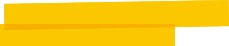 Psychosomatik in der Pädiatrie
Dualistisches Störungsverständnis
Diagnose erst nach Ausschluss somatischer Genese
Fehlende medizinischer Befunde -> Psychogenität der Beschwerden
Dualistisches Konzept

Biopsychosoziales Störungskonzept
Löst dualistisches Prinzip ab
Multifaktorielle Genese
Kein ICD-10/ DSM IV
somatische,, psychologische 									und familiäre Faktoren in der Genese
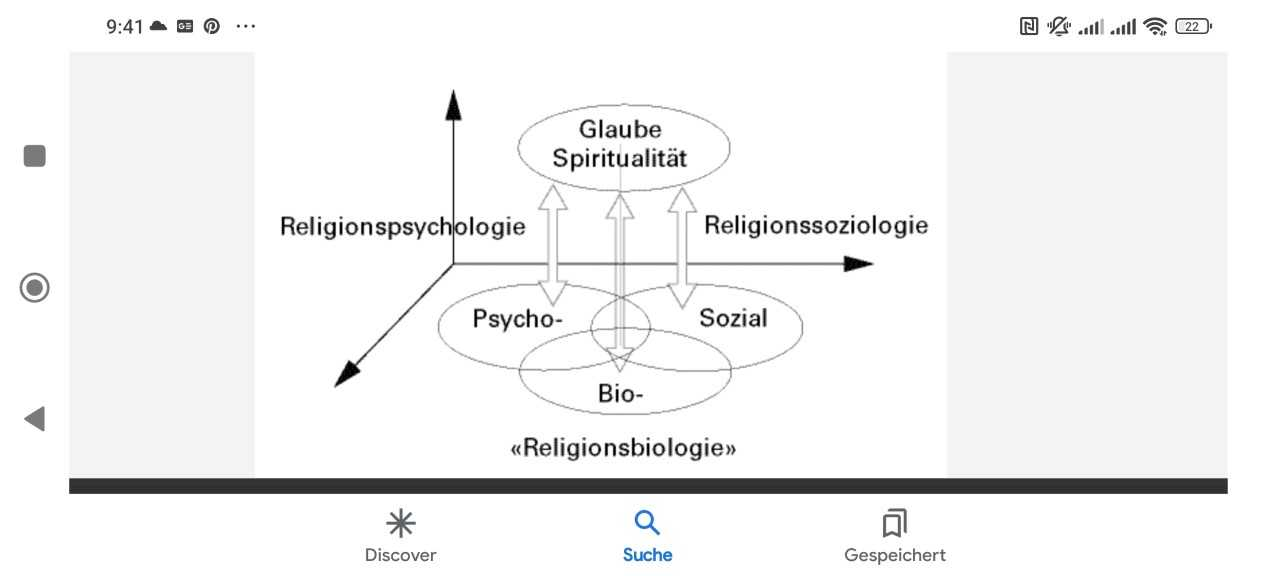 2
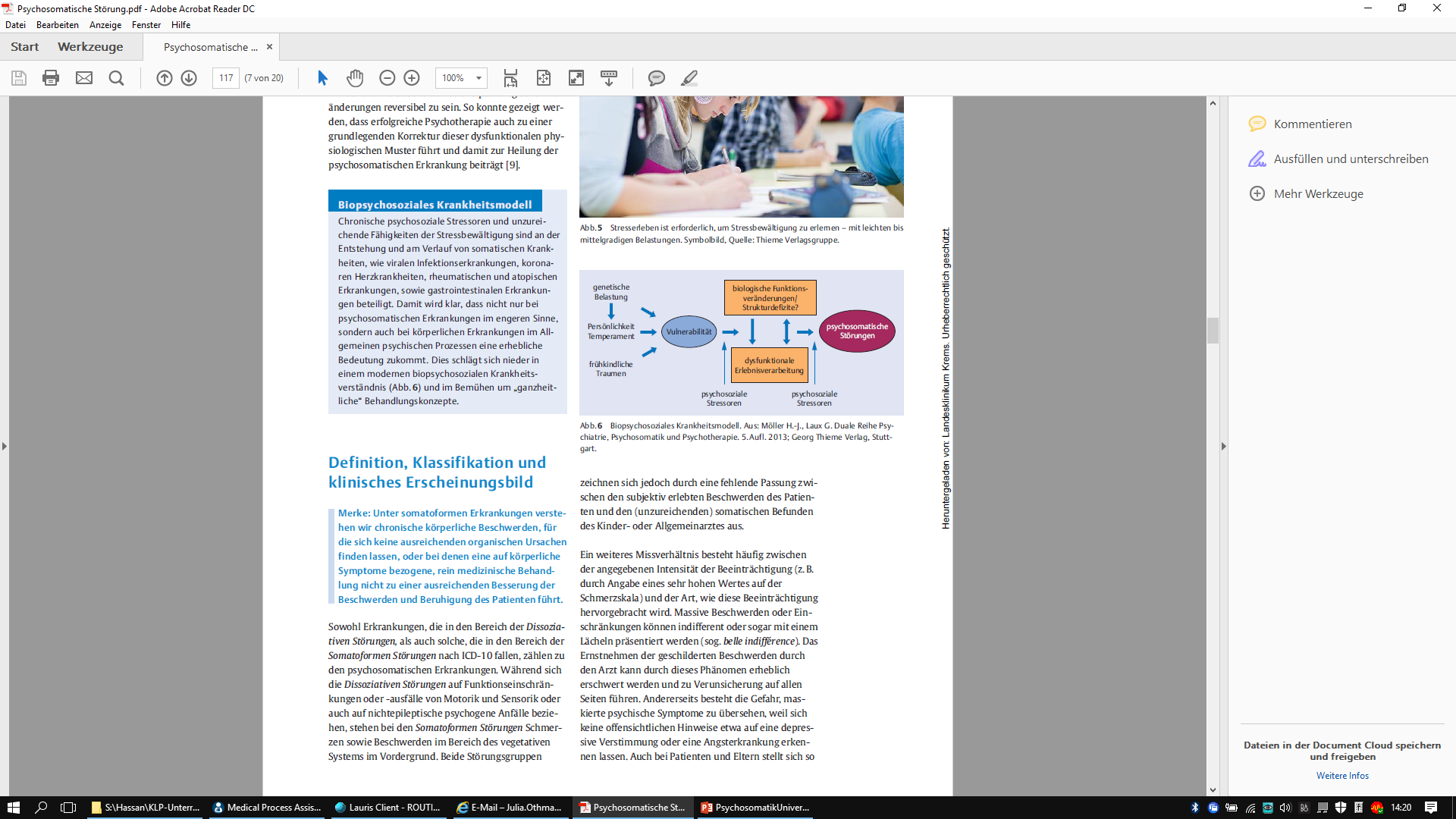 3
Emotionale Entwicklungsaufgaben des Säuglings-und Kleinkindalter
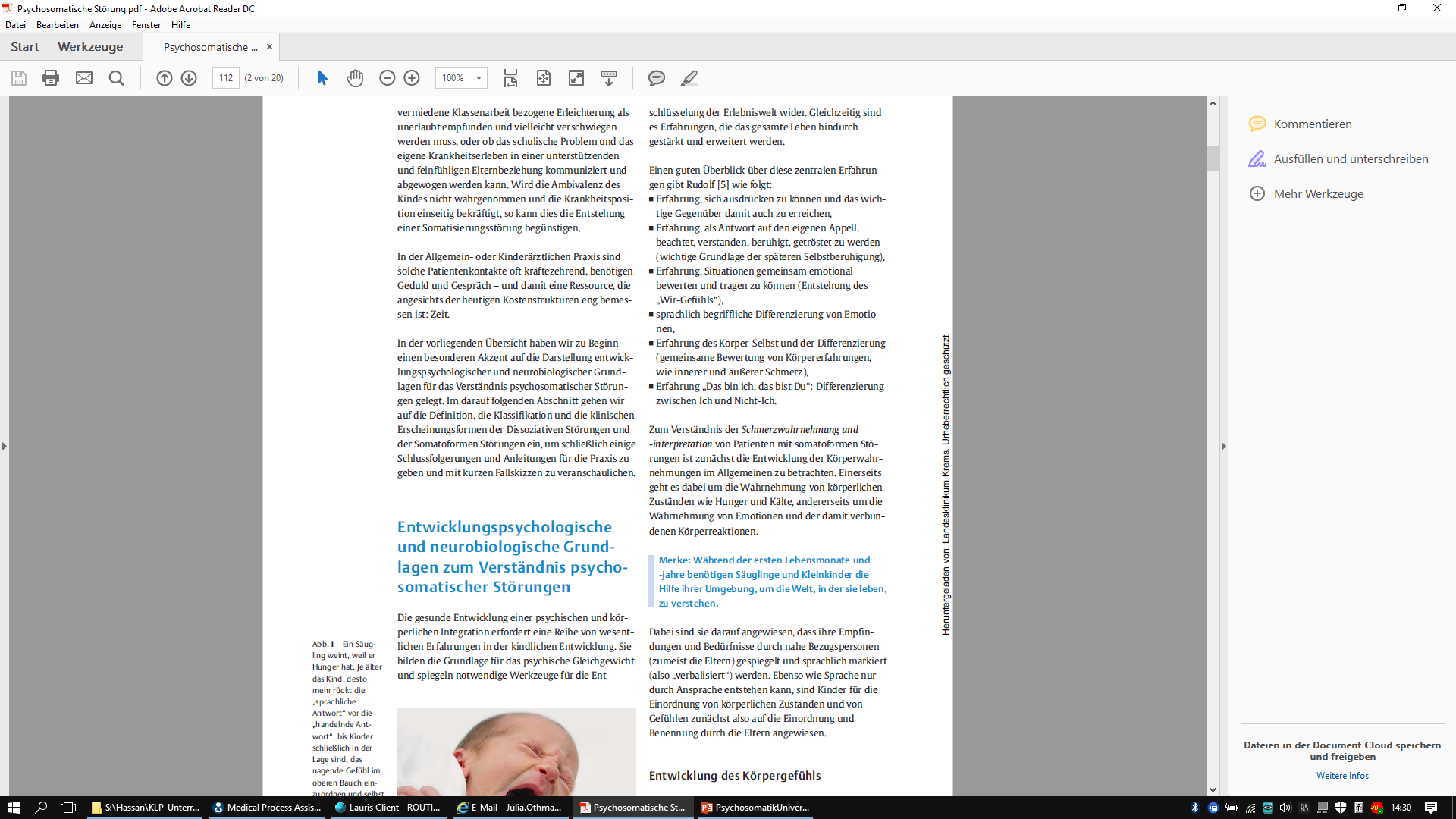 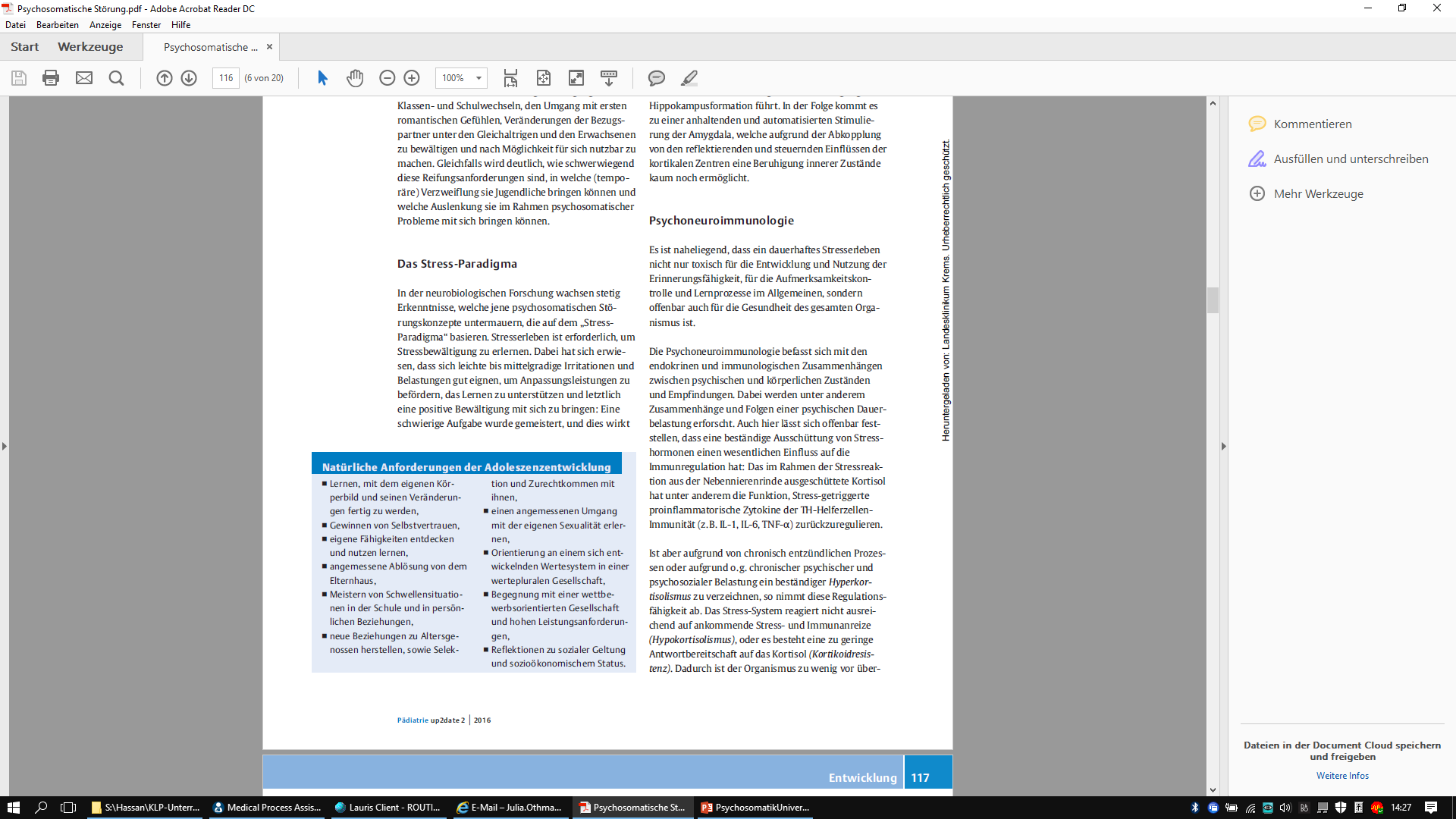 4
Beispiele für funktionelle Störungen auf der KJA
5
Besonderheiten der pädiatrischen Diagnosestellung
Das Eisbergmodell
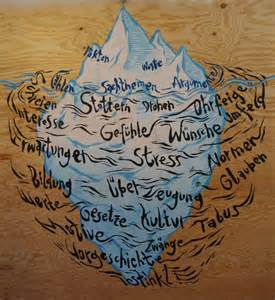 Nach Oliver Jeschonek, MSc
7
The brain gut axis
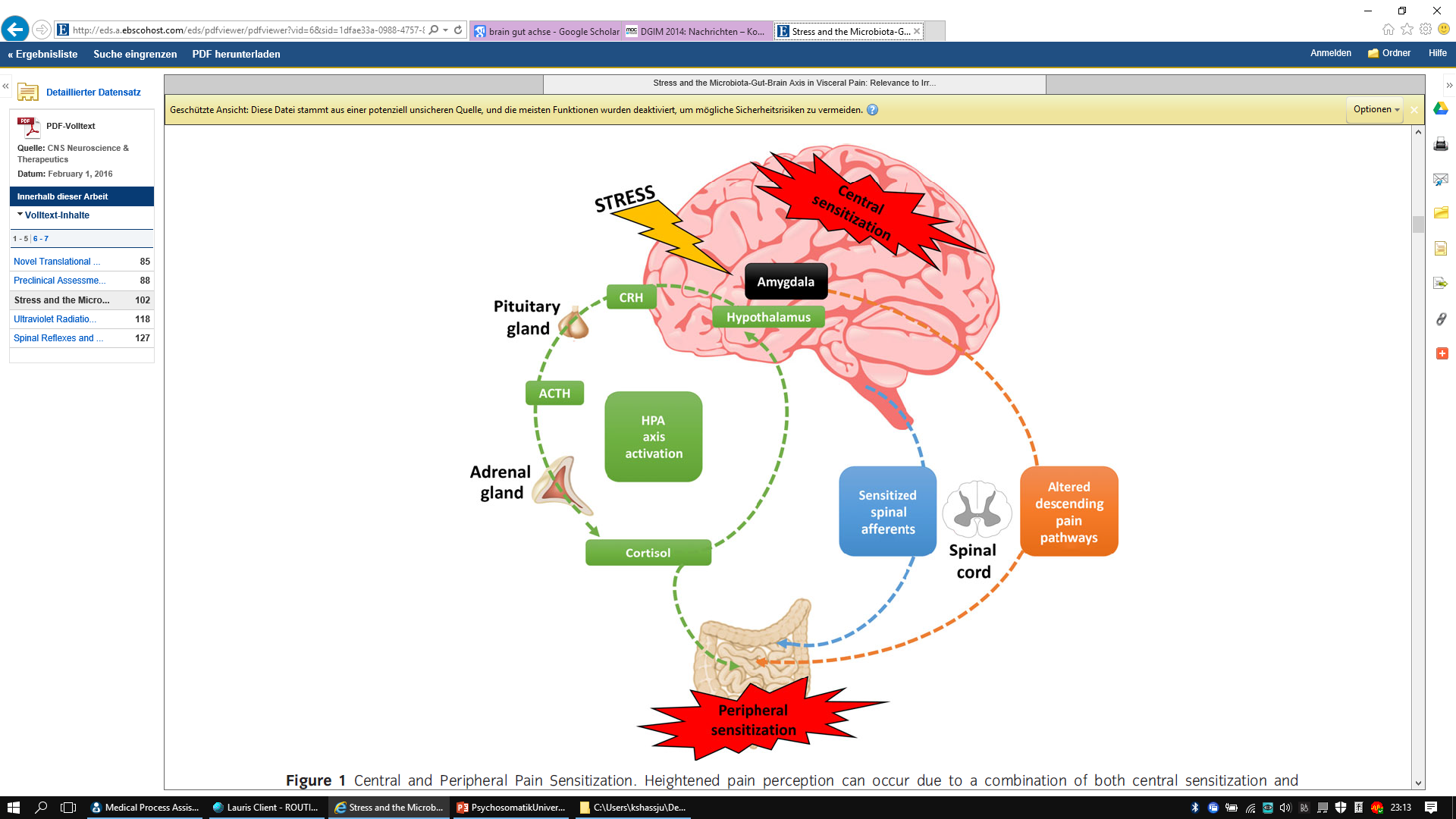 Alterationen der serotonergen Mechanismen auf der Substrat- und Rezeptorebene,
erhöhte Innervation der Darmschleimhaut,
 verändertes Schleimhautmediatorprofil, welches zu einer Aktivierung des enterischen Nervensystems und der nozizeptiven Nerven führt, 
Steigerung der spinalen Weiterleitung von intestinalen Reizen, 
Aktivierung anderer und grösserer Hirnareale bei Patienten mit RDS im Vergleich zu Kontrollen
 Veränderung der Sympatikus-Parasympatikus-Aktivierung
8
Unsere Top Ten
Anpassungsstörungen
Somatoforme Beschwerden
Dissoziative Störungen 
(soziale) Ängste  
Schulverweigerung
Bindungsstörungen 
Interaktionsbeobachtungen
Fütterstörungen
Selbstverletzendes Verhalten
„Ausscheidungsstörungen“
9
Möglichkeiten der Aufnahme
Krisenintervention / Erste Hilfe über die Notfallambulanz
Geplante Aufnahmen zunehmend
Keine Diagnostik!!?? Wie lange noch????
Nur Screening, wenn noch keine Diagnostik vorliegt
Aufenthaltsdauer mindestens 14 Tage – max.????
Im Vorfeld: 
Psychologische Diagnostik mitbringen (nach Möglichkeit)
ambulantes Vorgespräch mit klinischer Psychologin der Abteilung
Terminvereinbarung hierfür über das KJA-Sekretariat
Ziele definieren, Therapievereinbarung, Stationsregeln
Warteliste, relativ kurz
10
Therapeutisches Angebot
Interdisziplinäres Team
Ärzte und Pflege
Kinder- und Jugendpsychiaterin
Psychologinnen/ -therapeutinnen 
Physikalisches Institut (Physio/ Ergo/ Logo)
Pädagogisches Team (Heilstättenlehrerin/ Kindergartenpädagogin)
Diätologin
Musiktherapie
Tiergestützte Therapie
Tagesstruktur
Sozialkontakte
Handyfreie Zeiten
Therapeutische Ausgänge
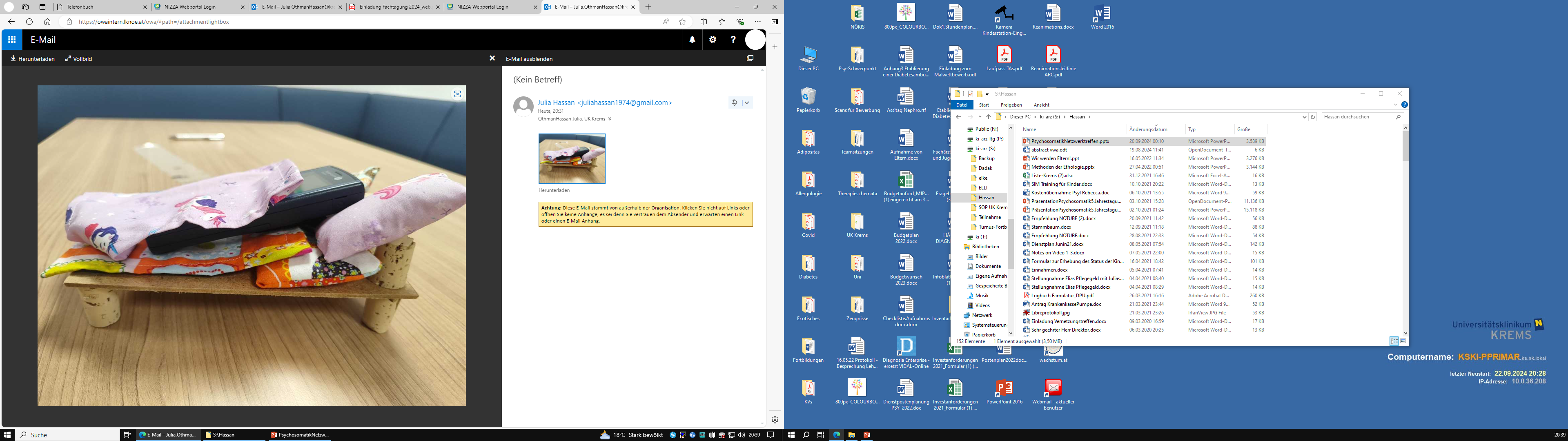 11
Vor der Entlassung/ Nach dem Aufenthalt
Transfer der Therapieziele in den Alltag
Helferkonferenzen
Telemedizinische Nachbetreuung
Einzelne ambulante Nachkontrollen bis externe Weiterbetreuung gesichert ist
zT geplante Wiederaufnahmen sinnvoll
12
Gesunde Psyche durch Ernährung??
13